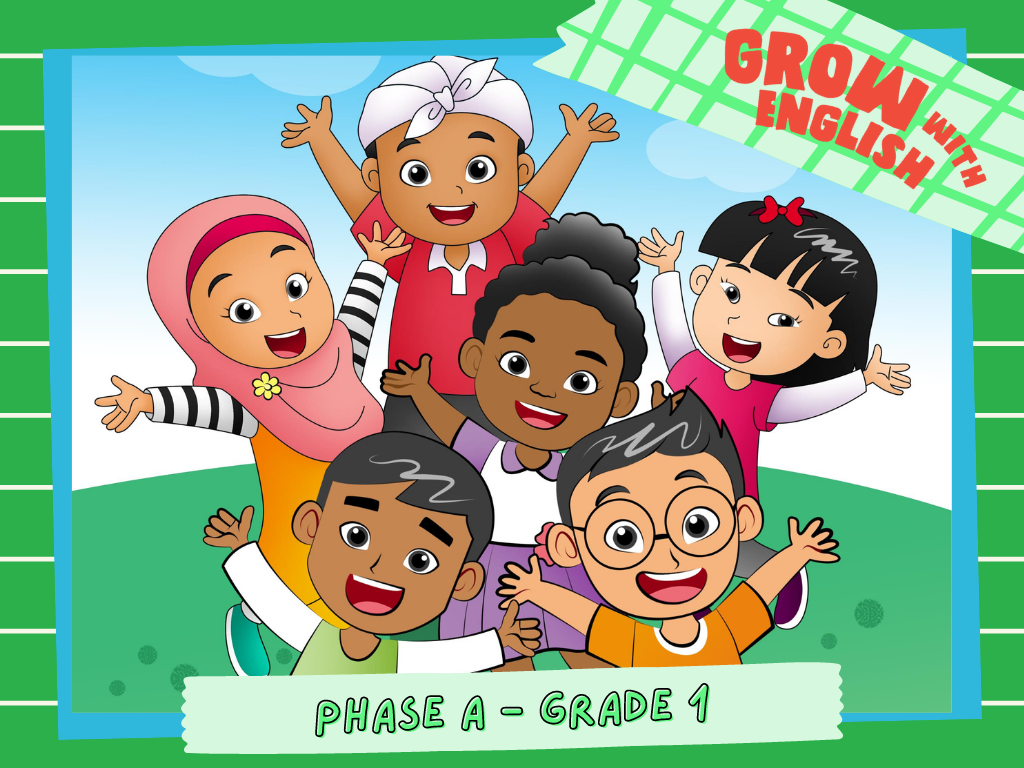 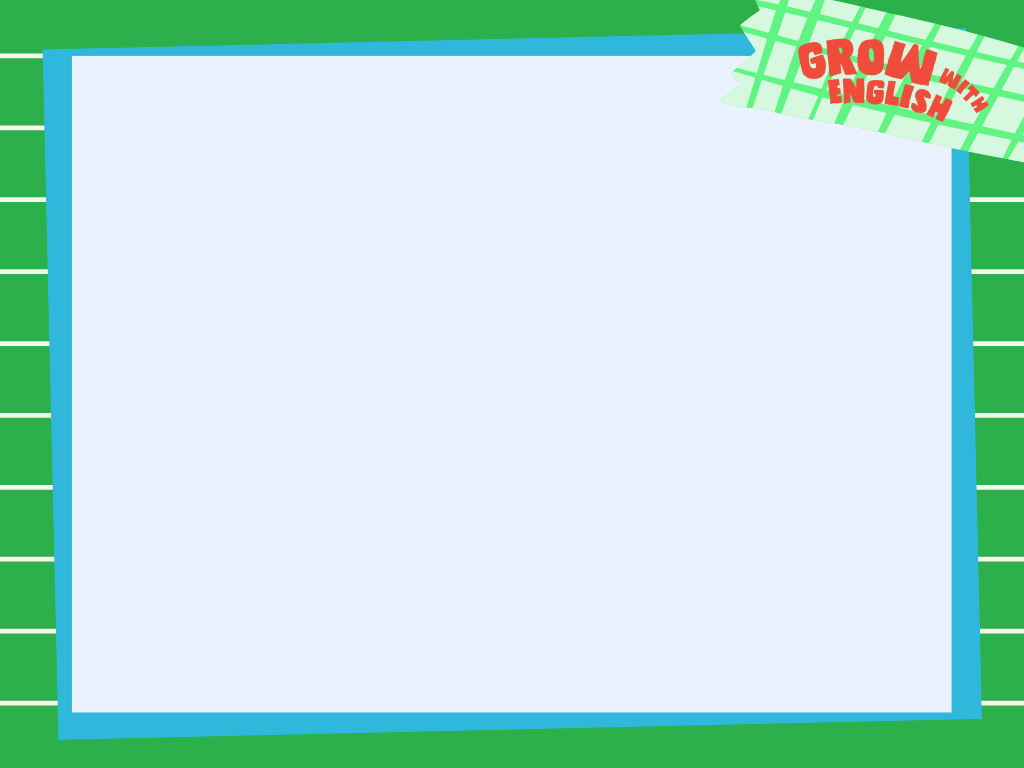 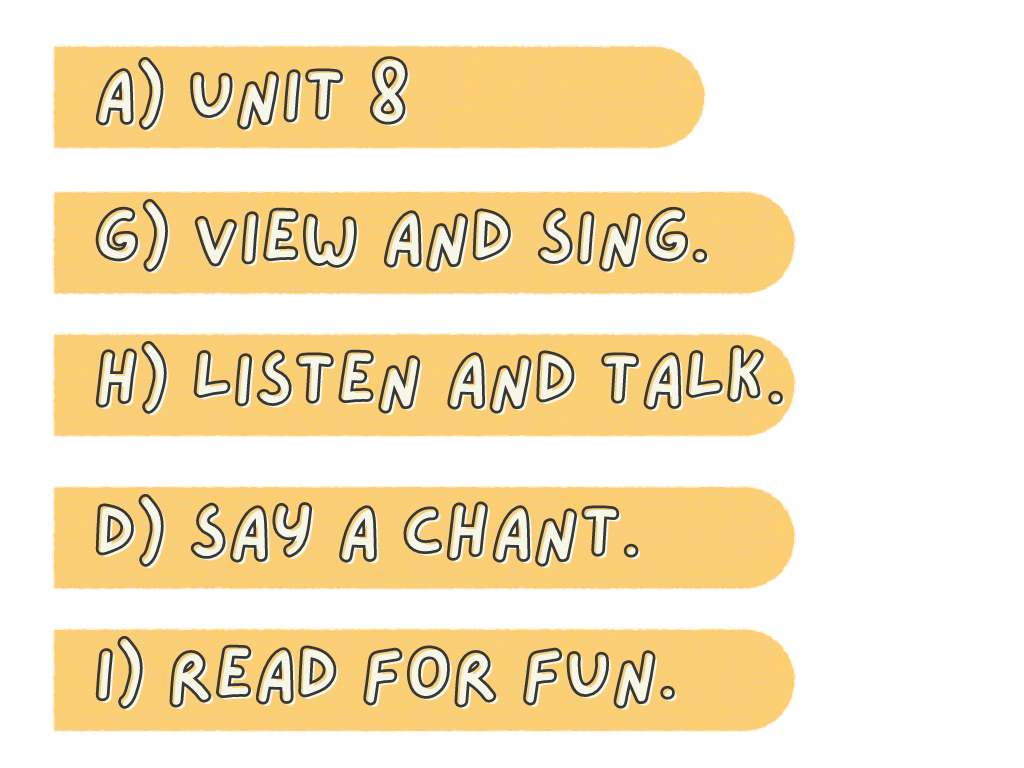 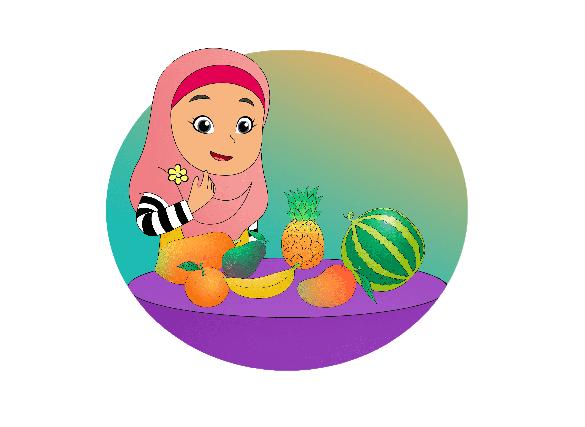 Fruit
What fruit do you like?
What fruit do you dislike?
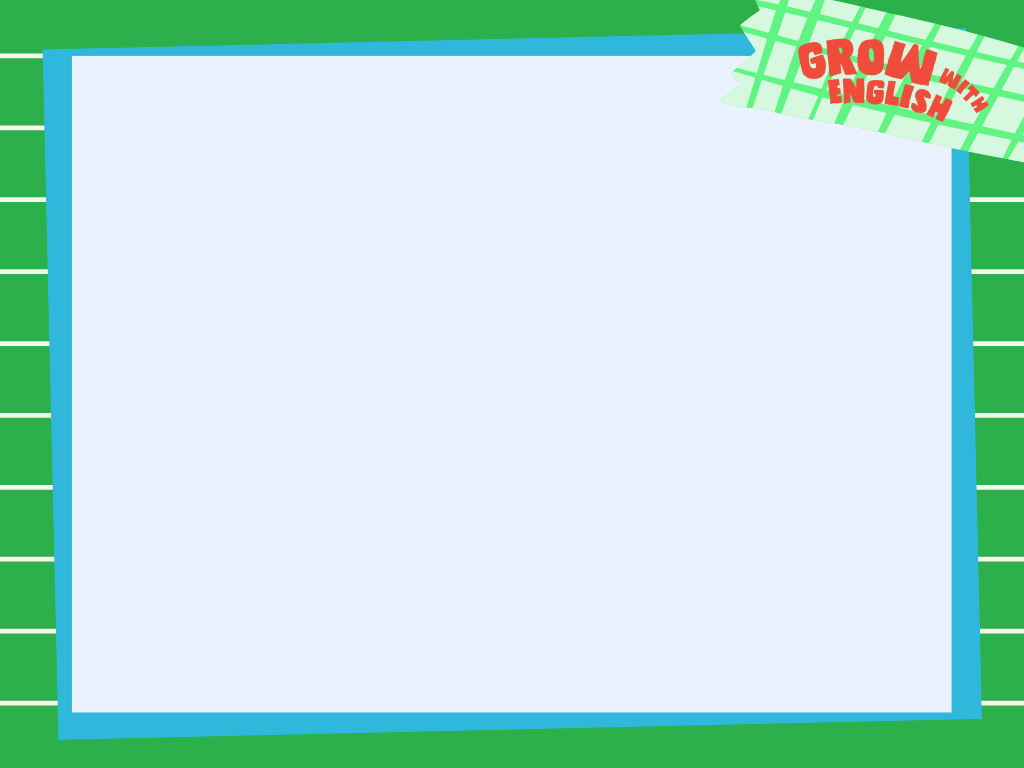 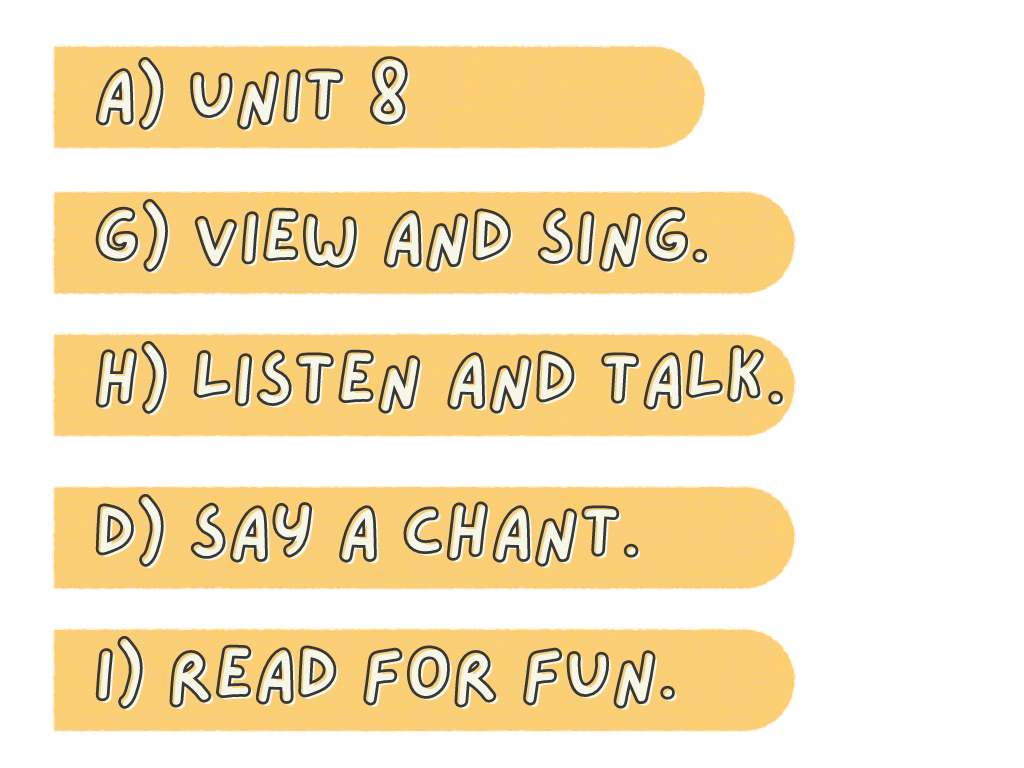 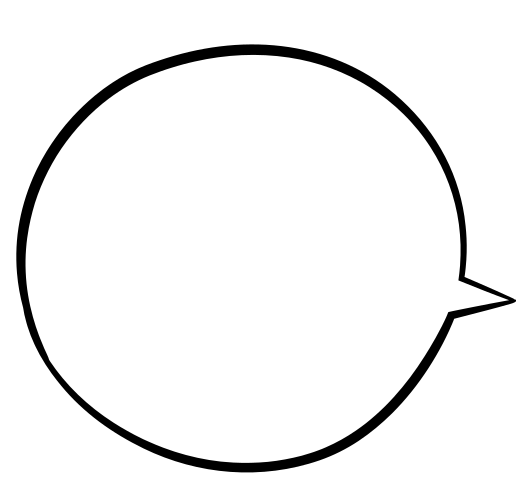 What fruit
do you like?
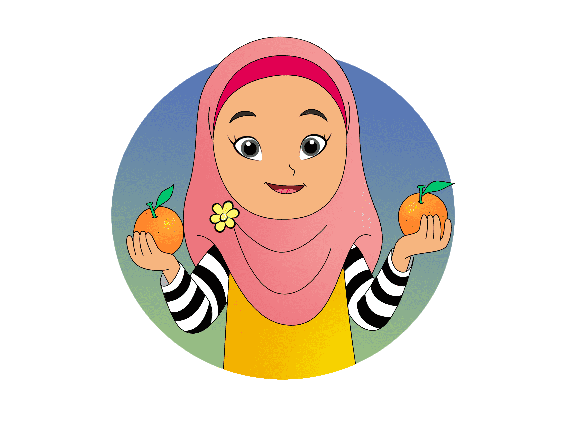 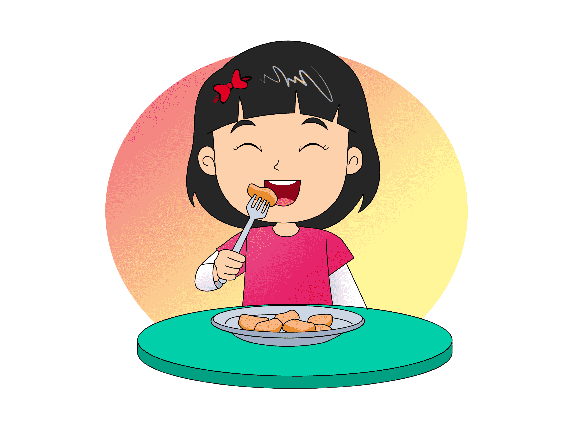 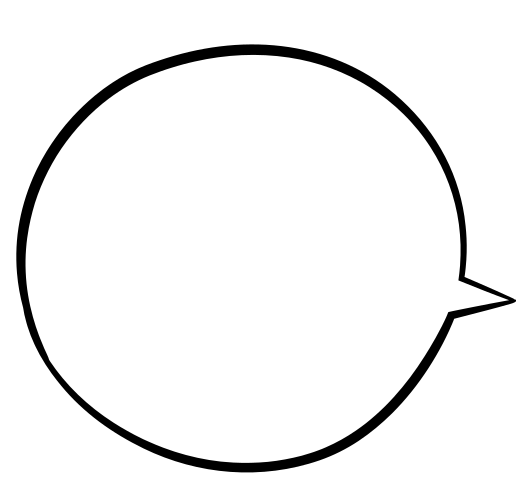 I like
oranges.
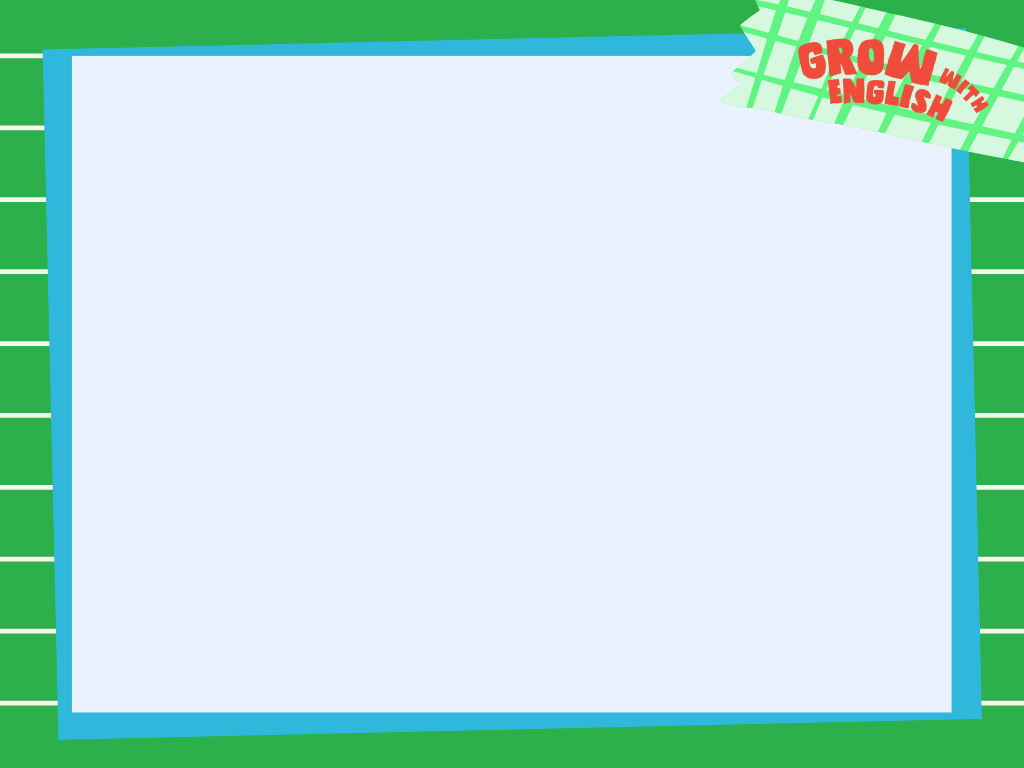 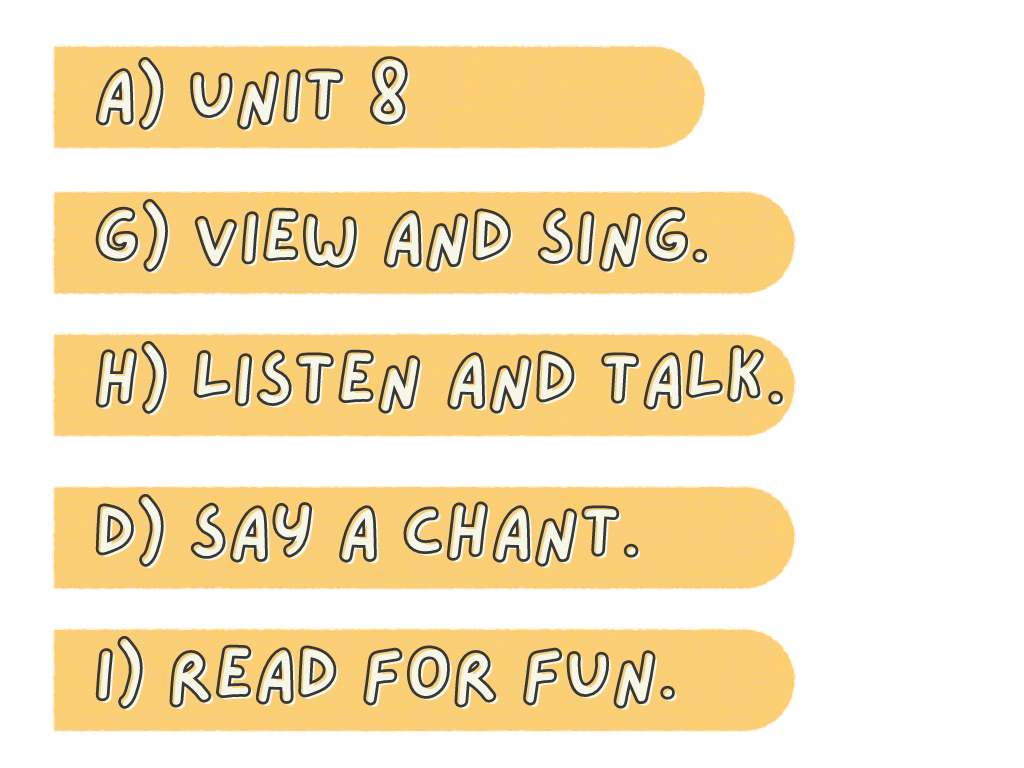 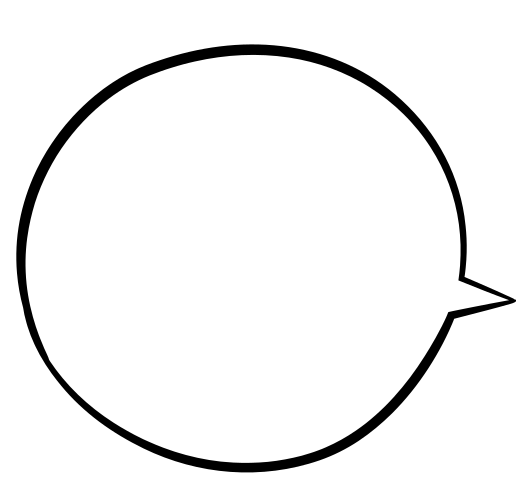 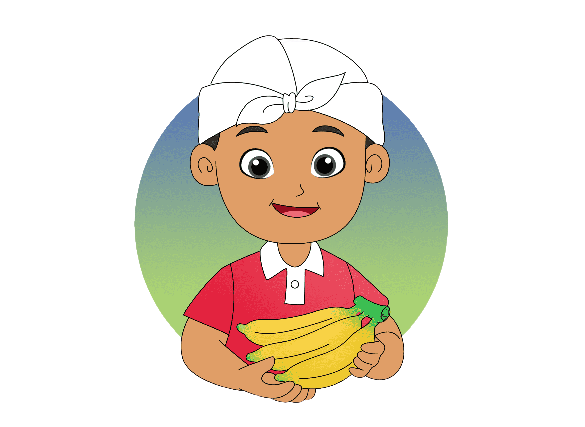 What fruit
do you like?
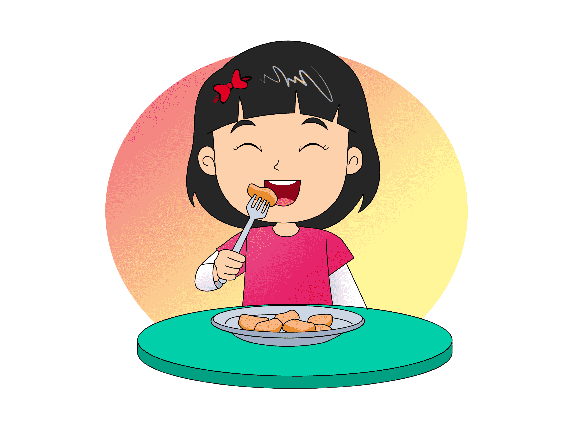 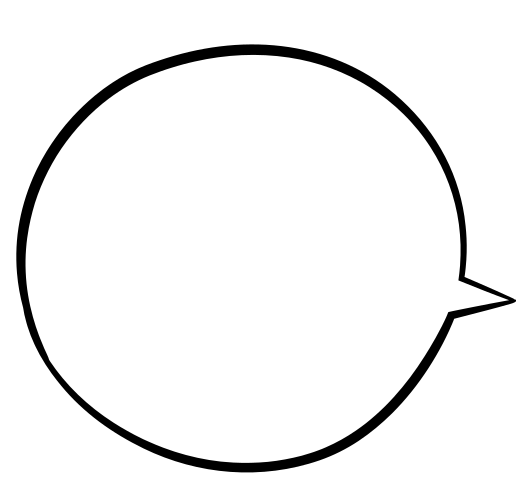 I like
bananas.
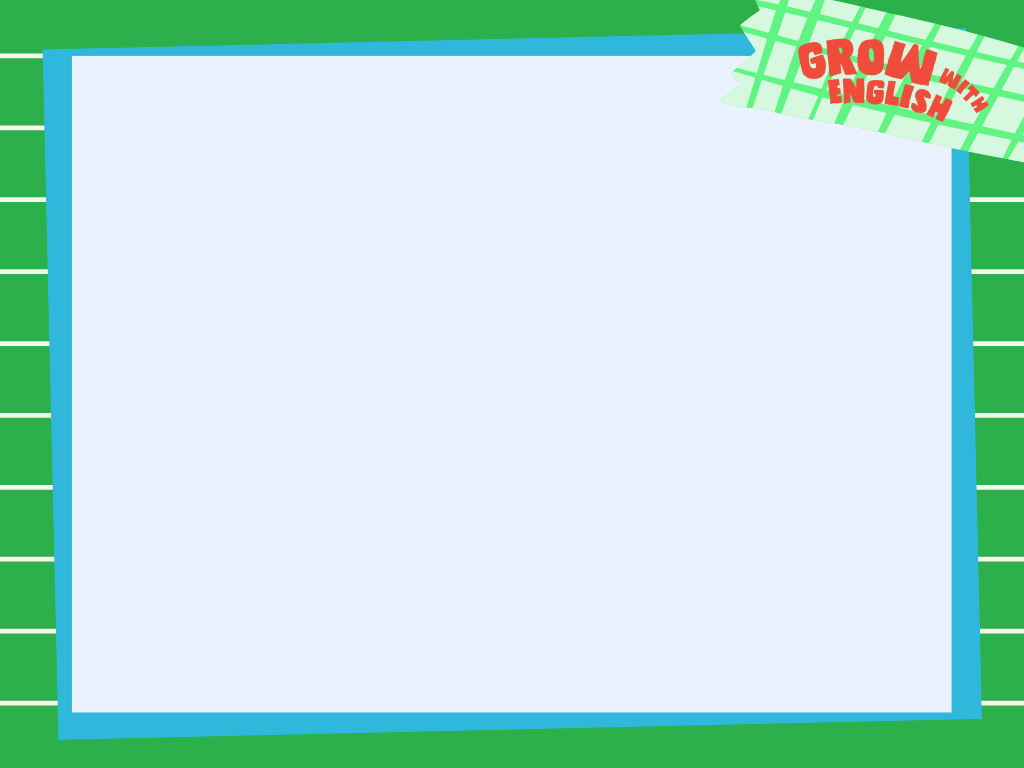 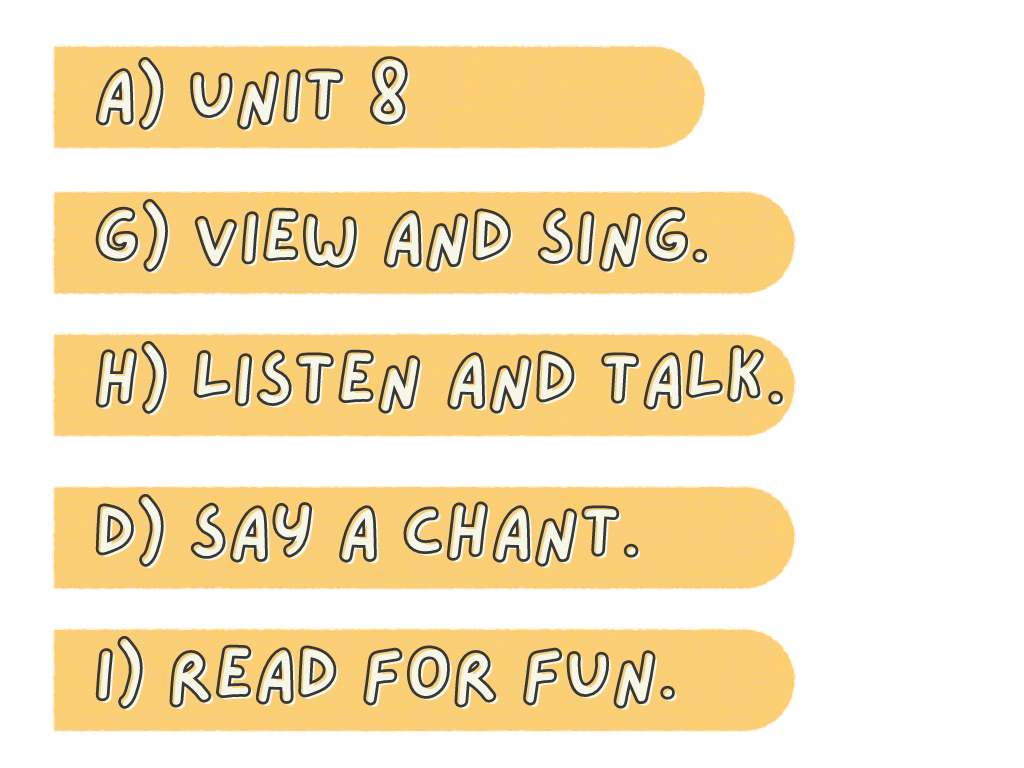 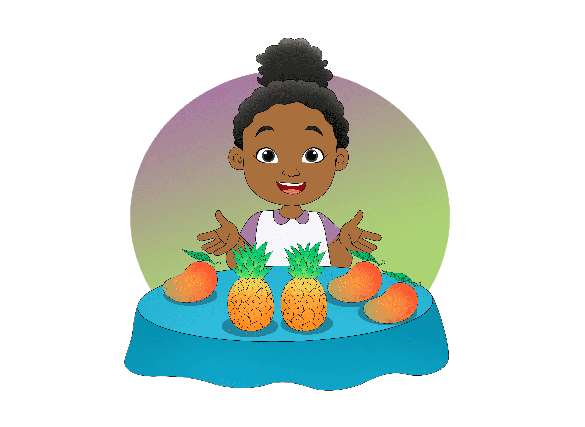 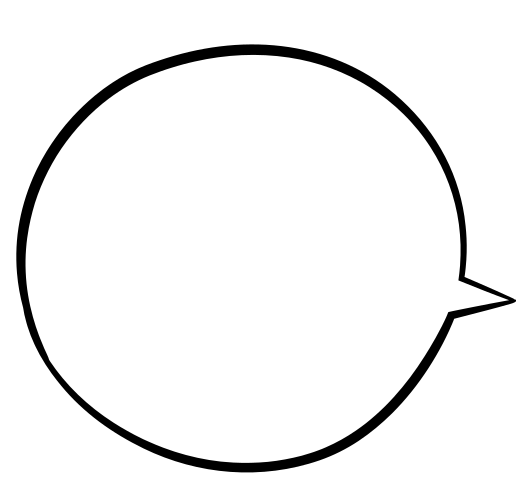 What fruit
do you like?
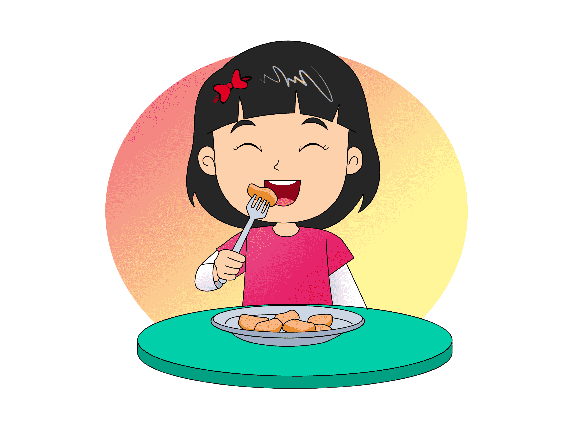 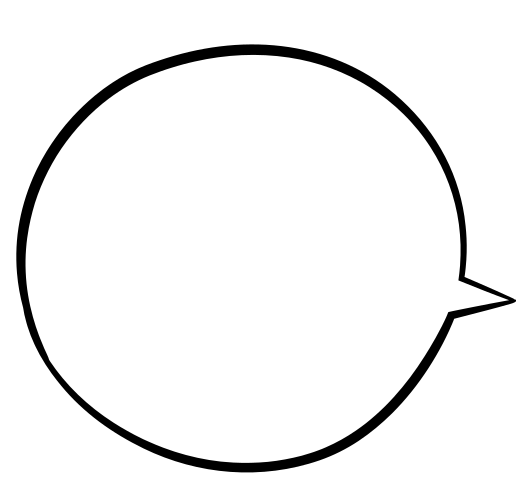 I like pineapples,
and I like
mangoes too.
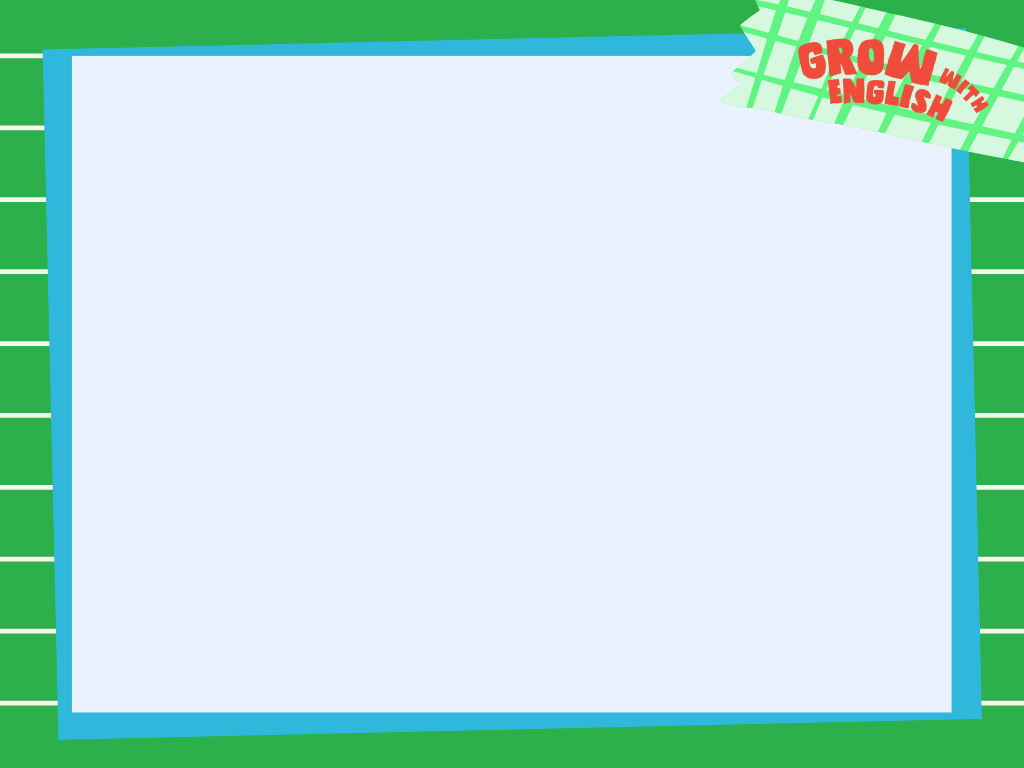 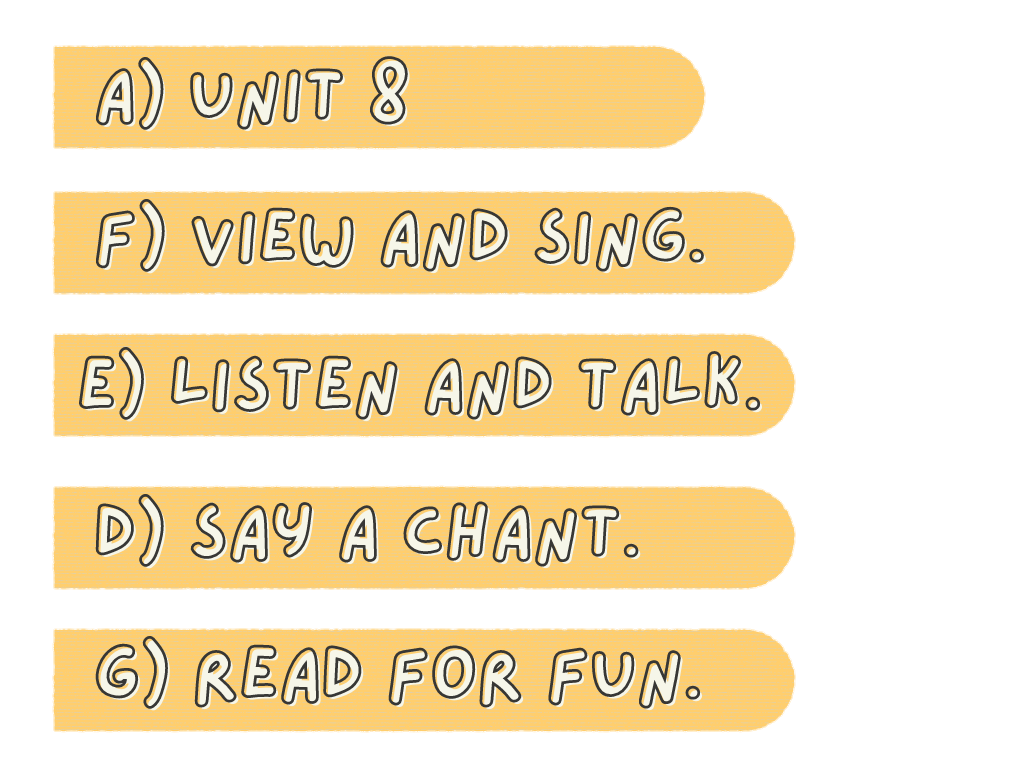 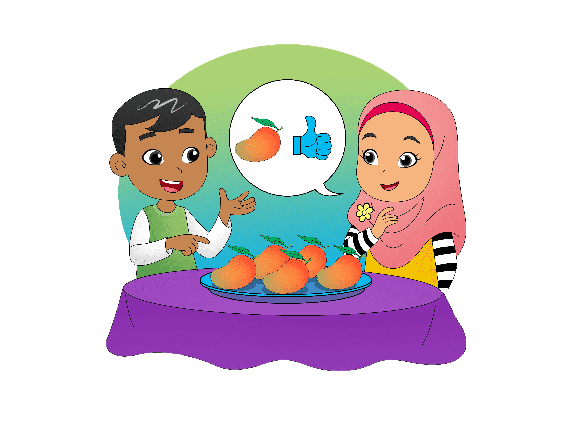 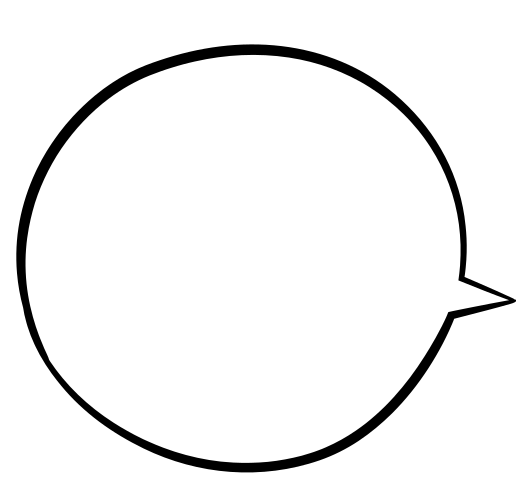 Do you like
mangoes?
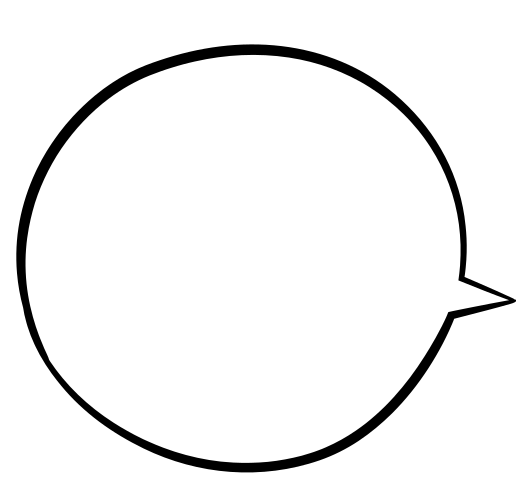 Yes, I do.
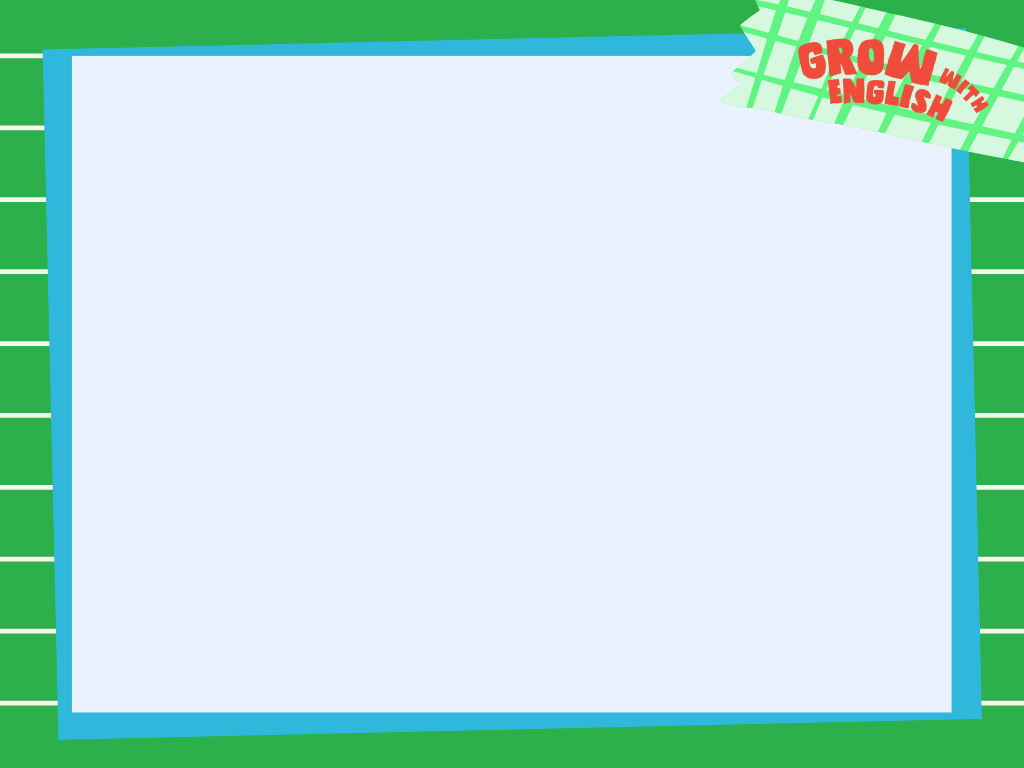 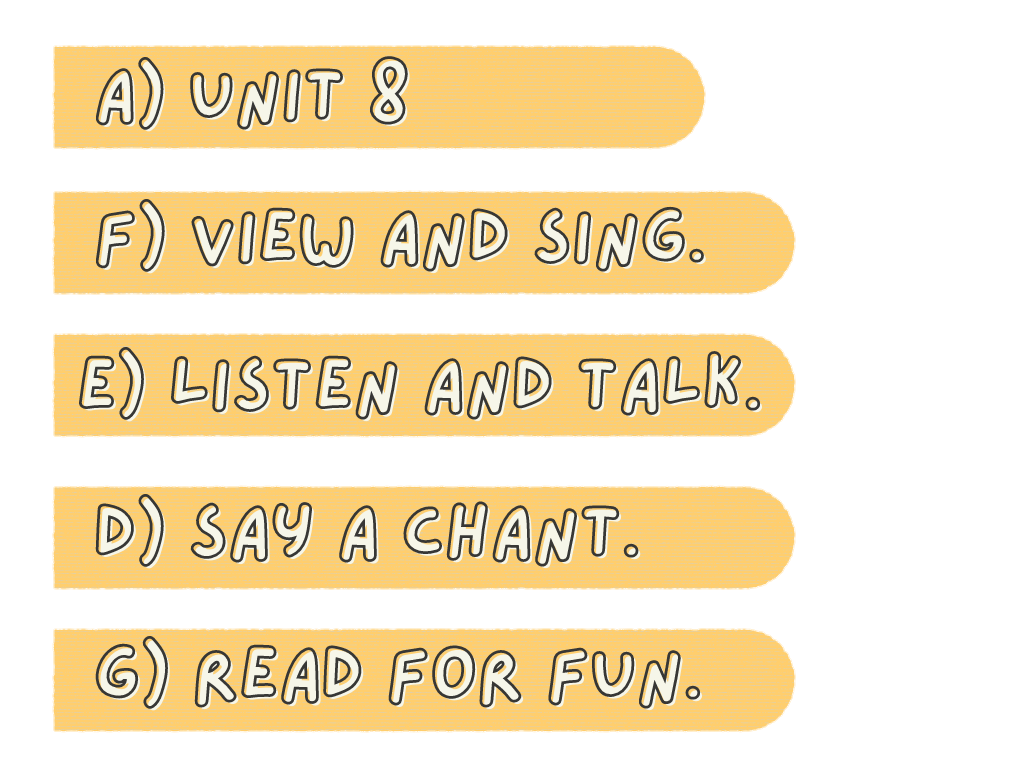 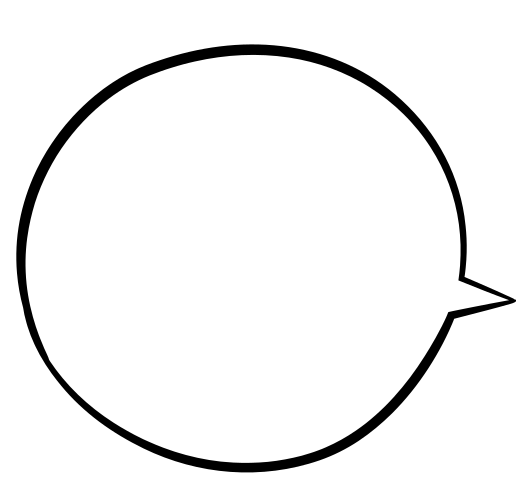 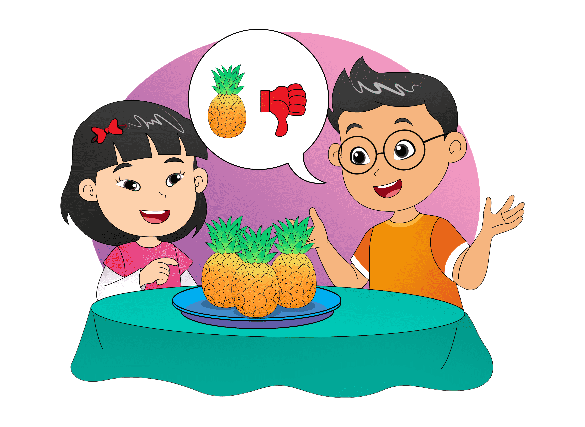 Do you like
pineapples?
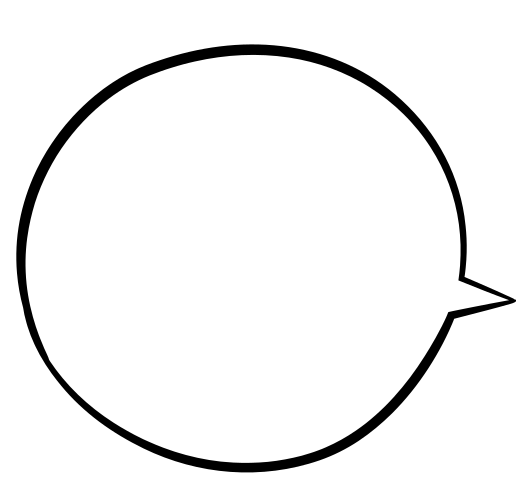 No, I don't.
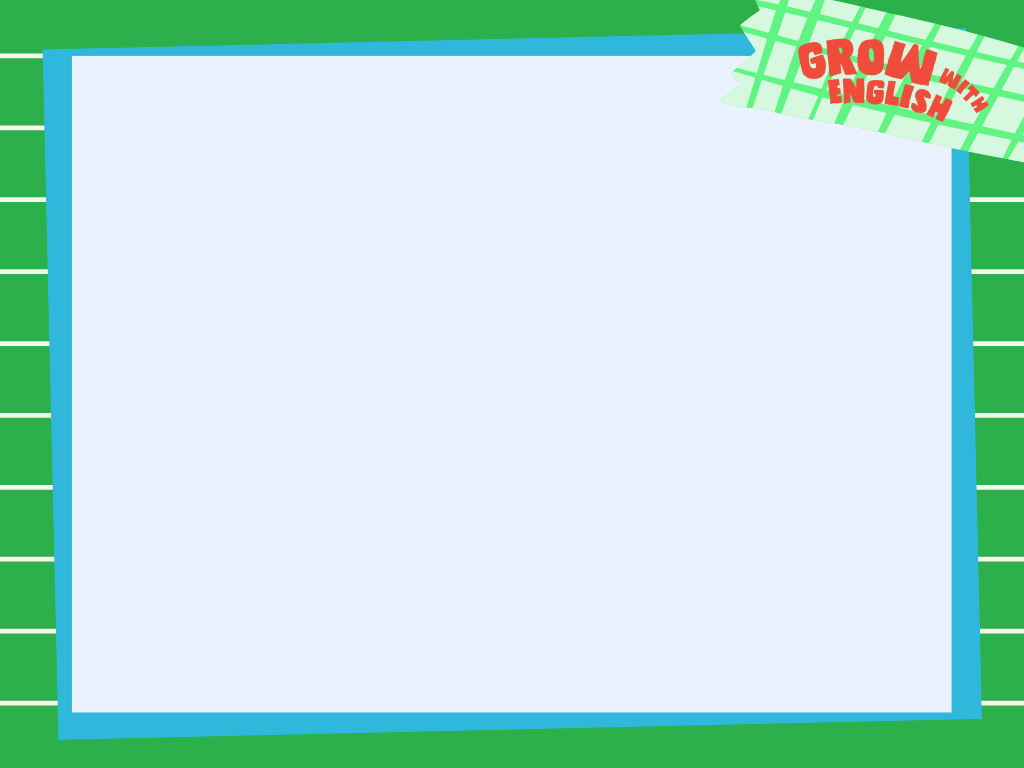 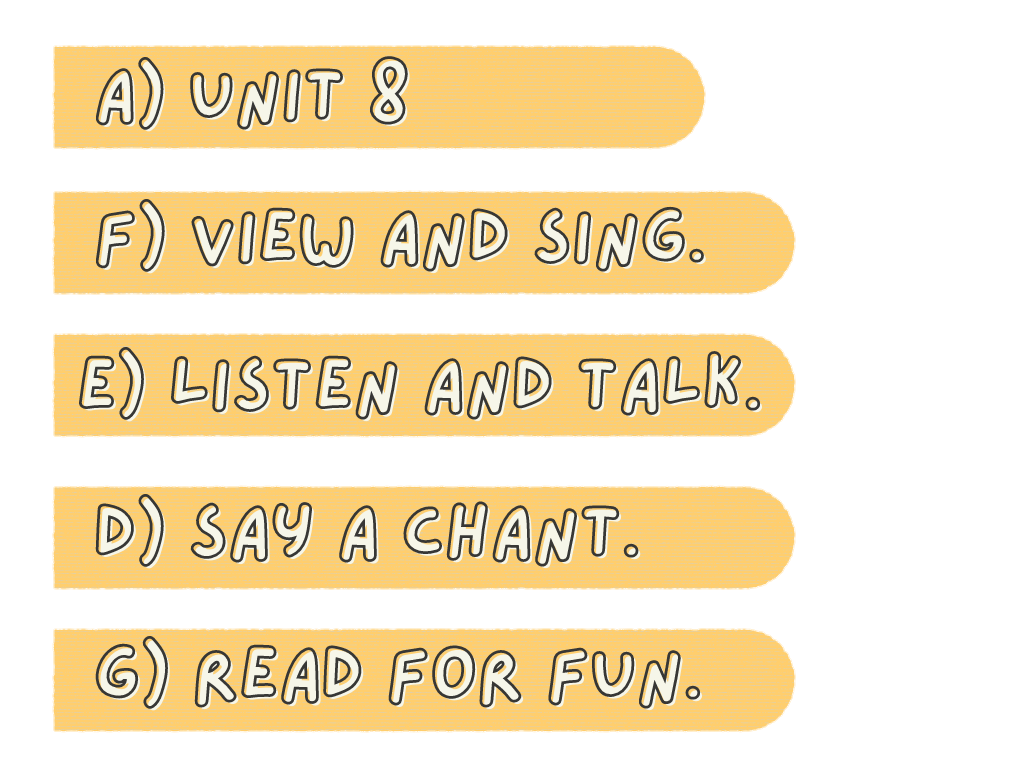 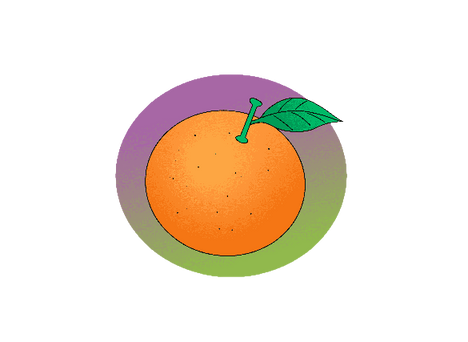 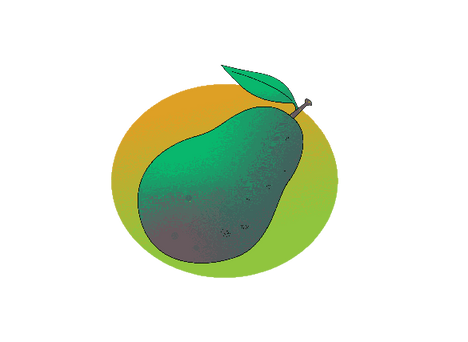 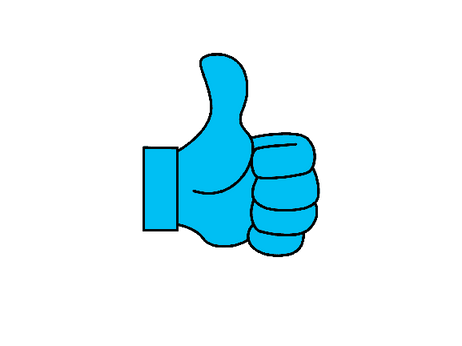 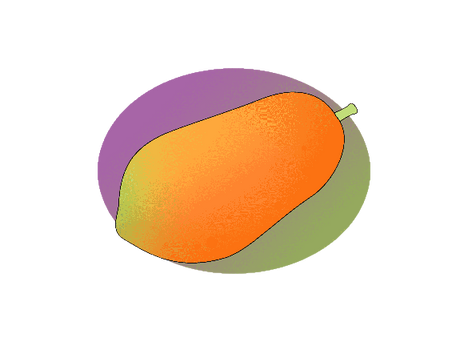 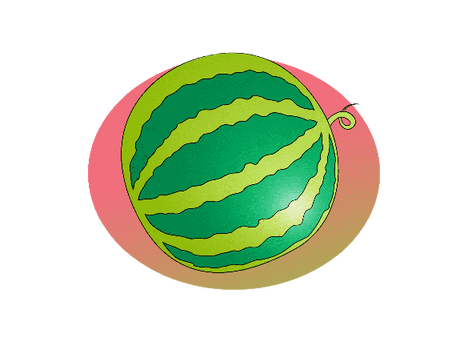 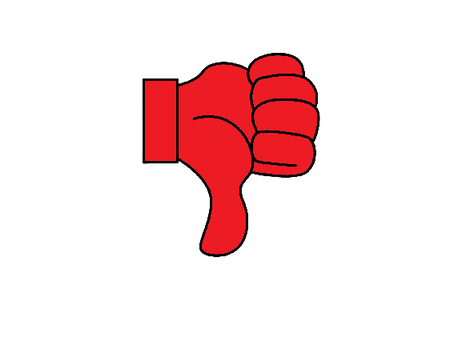 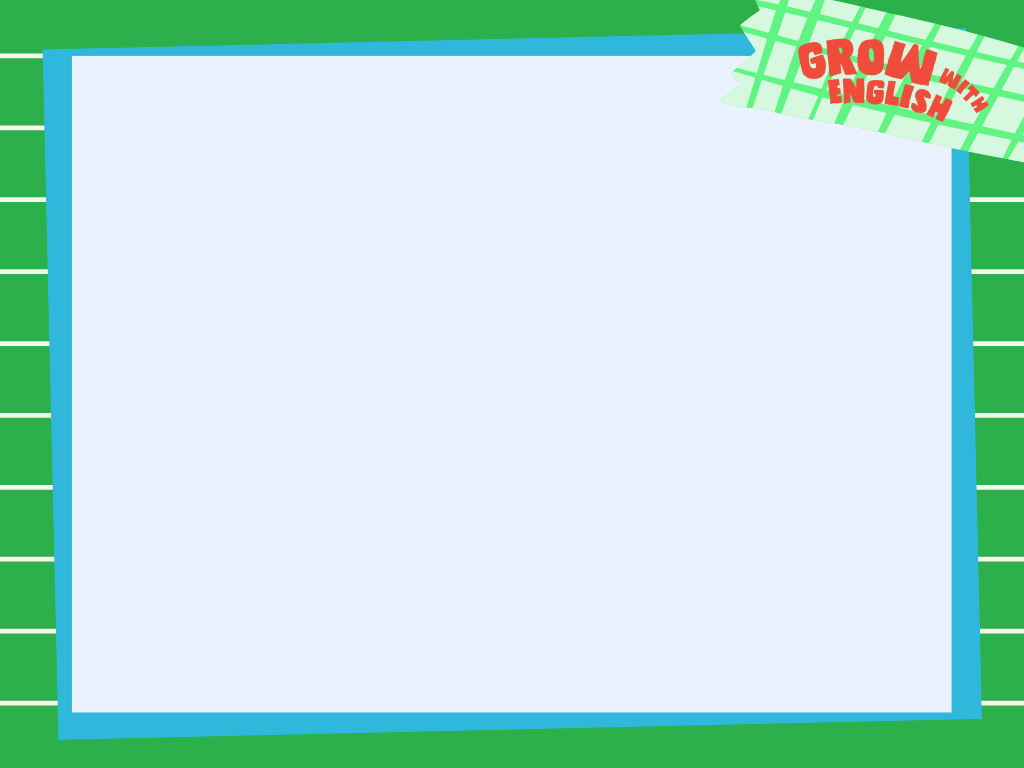 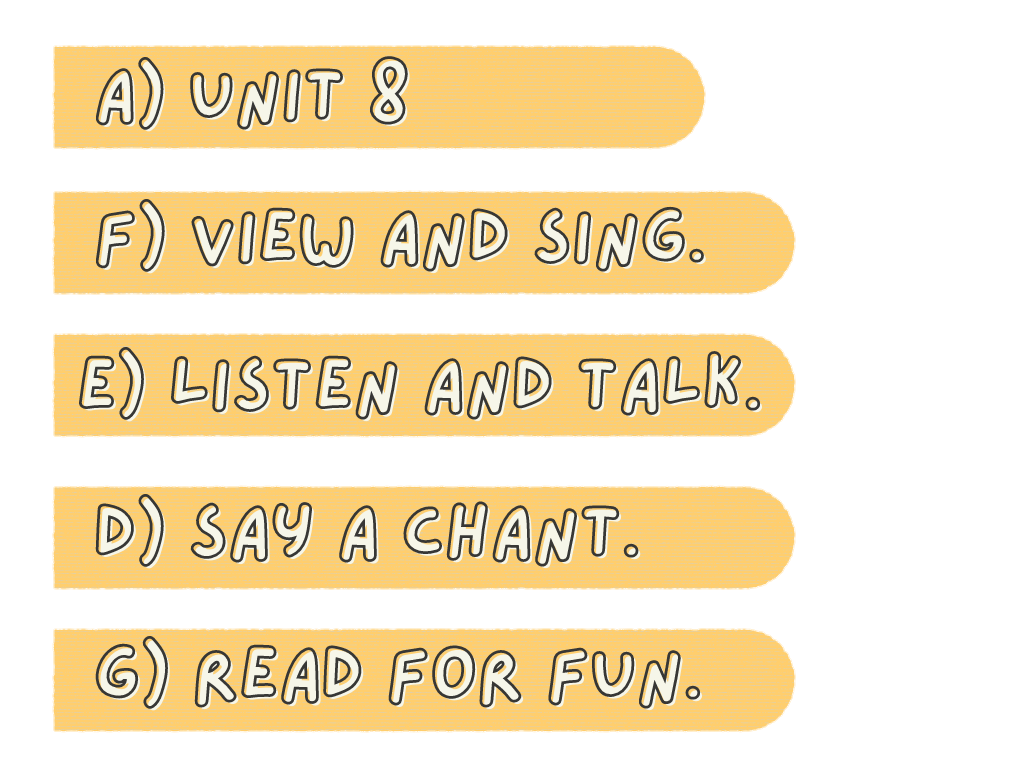 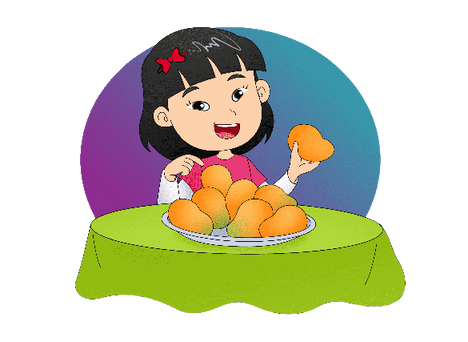 I like mangoes,
I like mangoes

Yup yup yup,
yup yup yup.
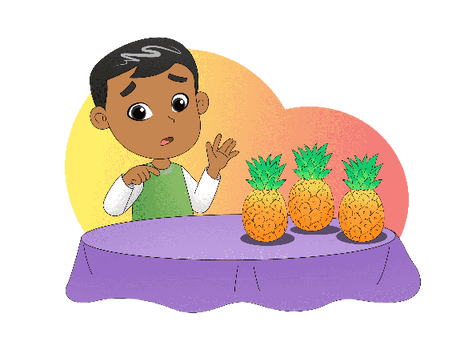 I don't like pineapples,
I don't like pineapples.

No no no
No no no
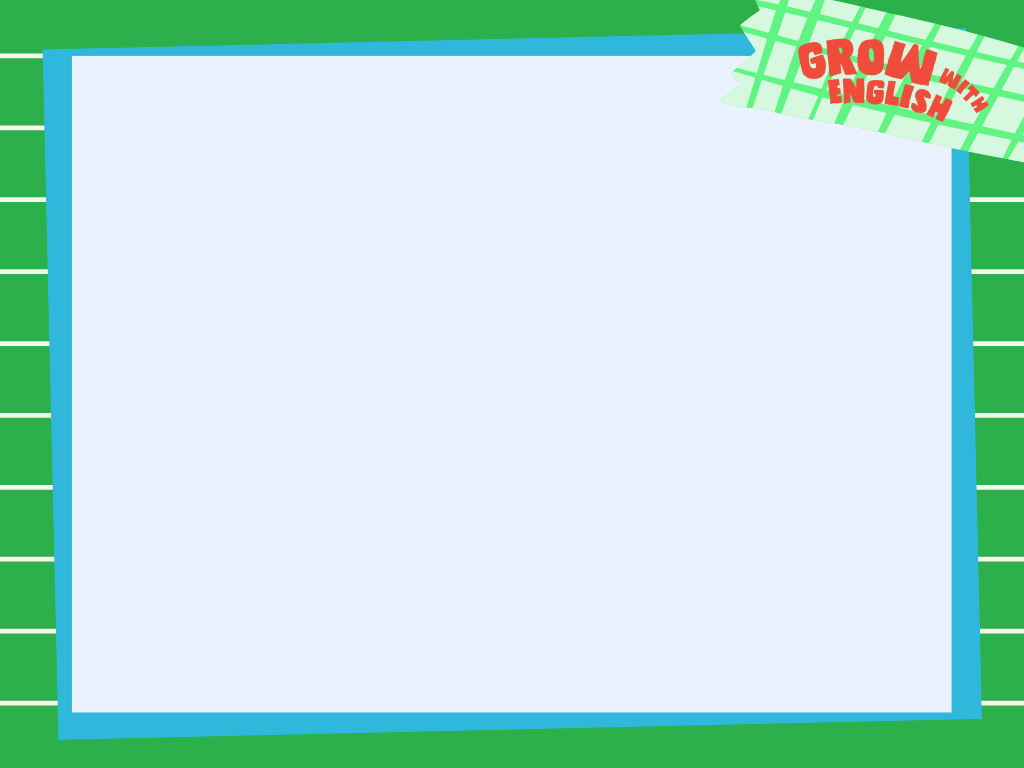 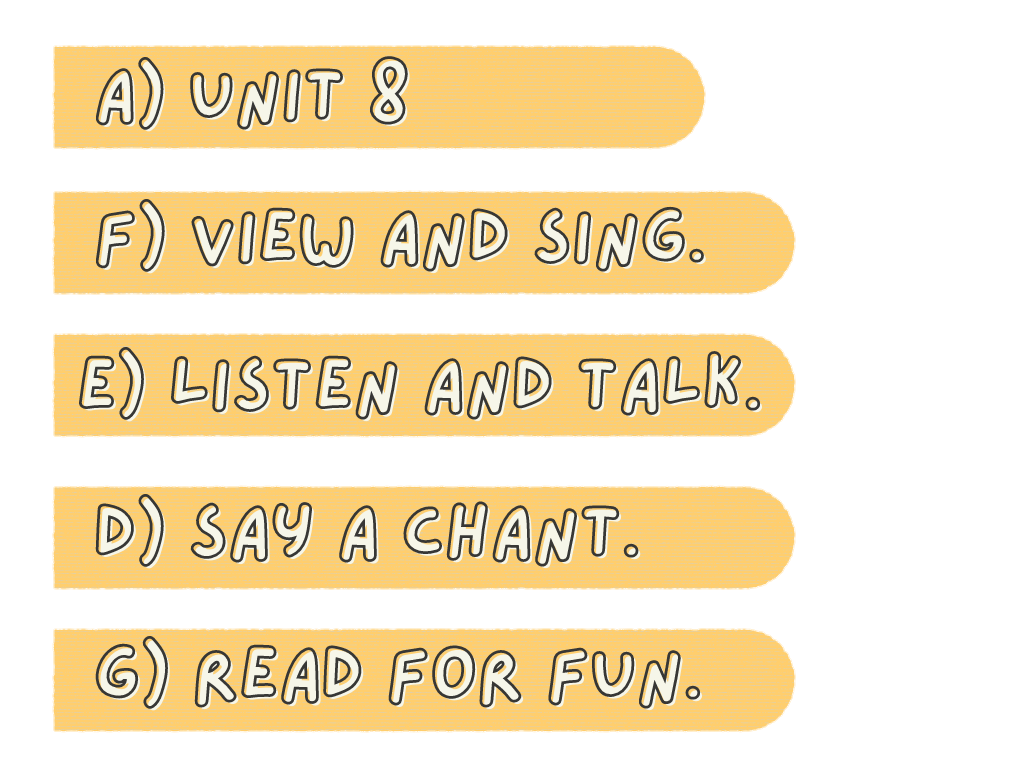 I like mangoes.
Mango is my favorite fruit.
I like avocados.
Avocado is my favorite fruit too.
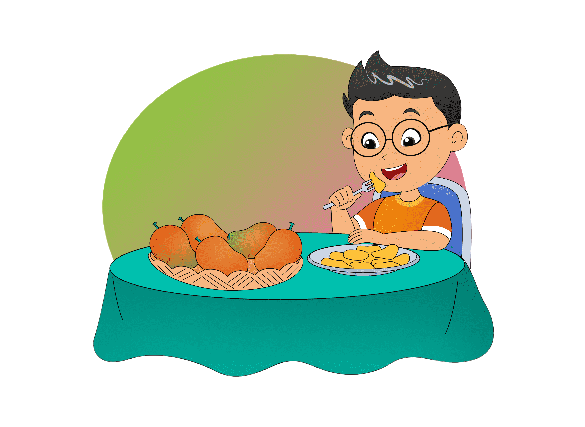